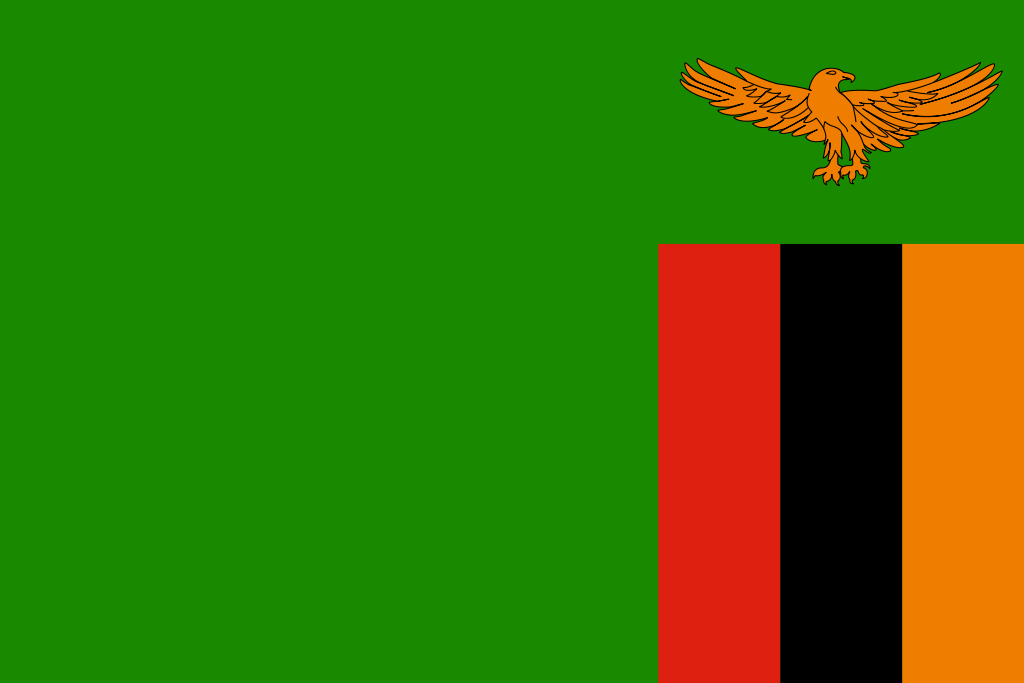 What attracts visitors to Victoria Falls?
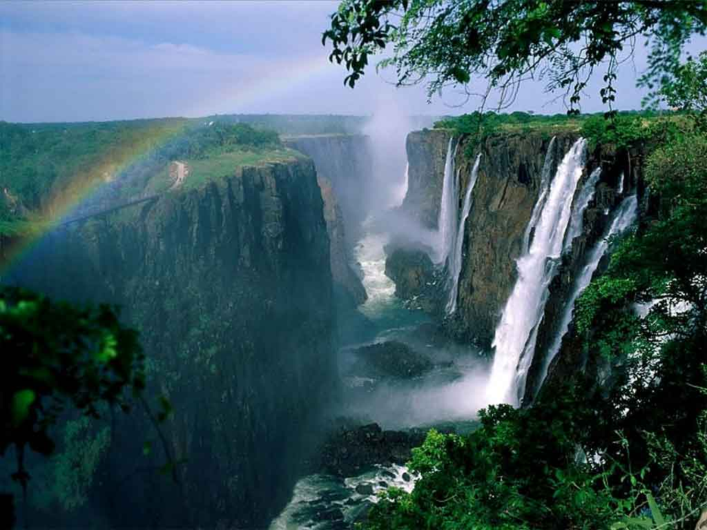 AF1 – drawing graphs
AF3 – describing graphs
AF5 – evaluating an enquiry
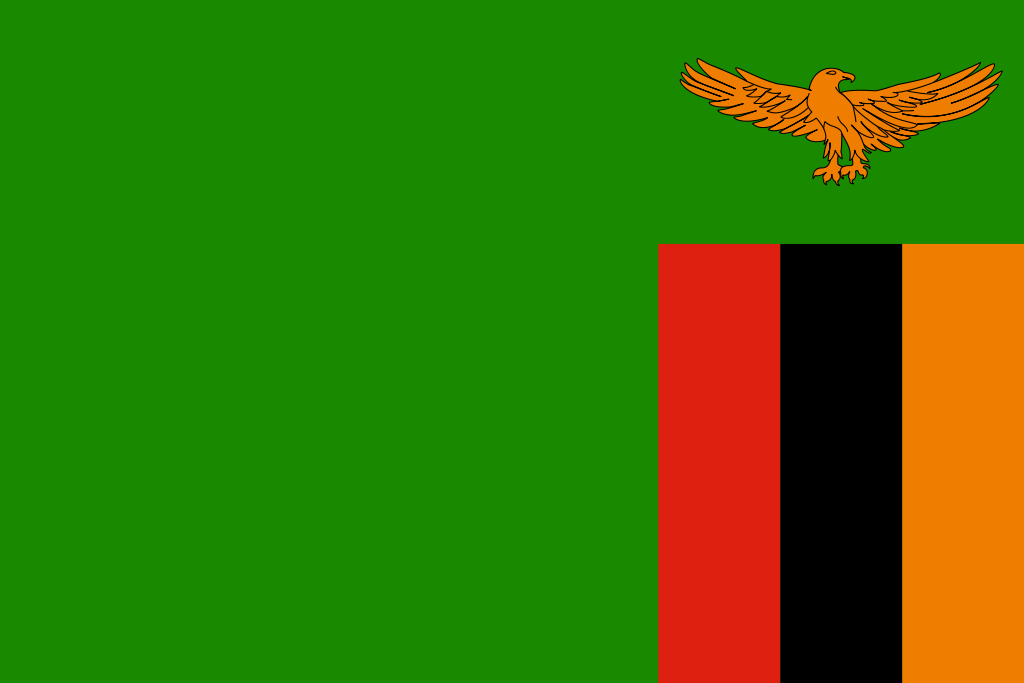 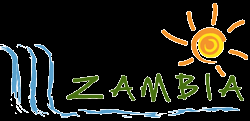 The Zambian Tourist Board are enquiring into ways that they can improve the facilities for tourists.
First, they need to work out which activities attract tourists to the area.
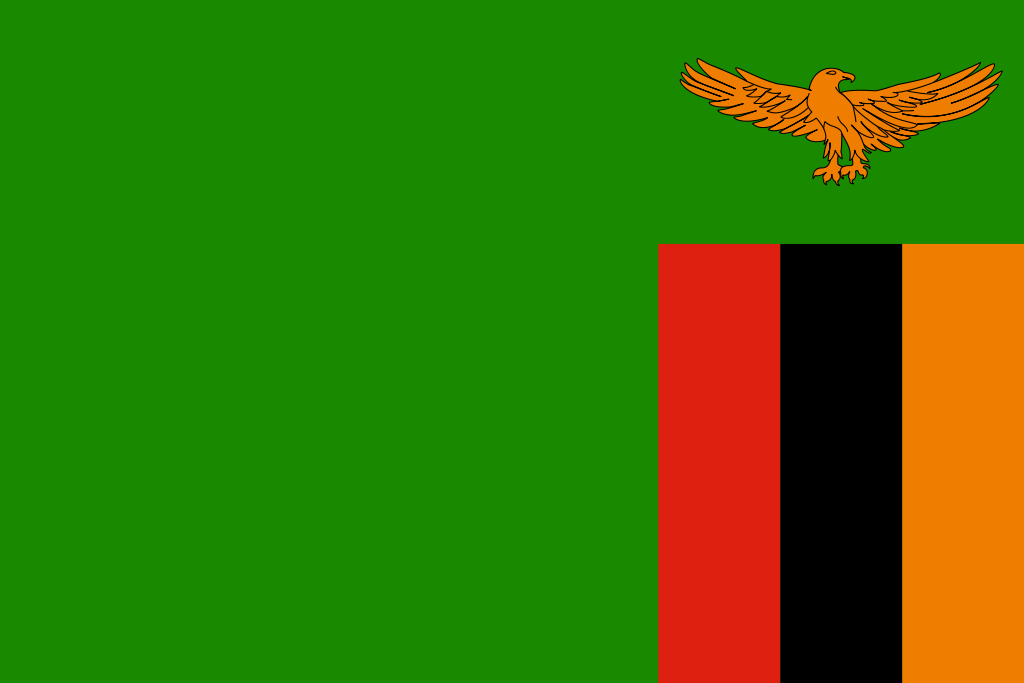 They make a prediction. This is known as a hypothesis.
This is what they decide;
Most people visit Victoria Falls area to see the waterfall.
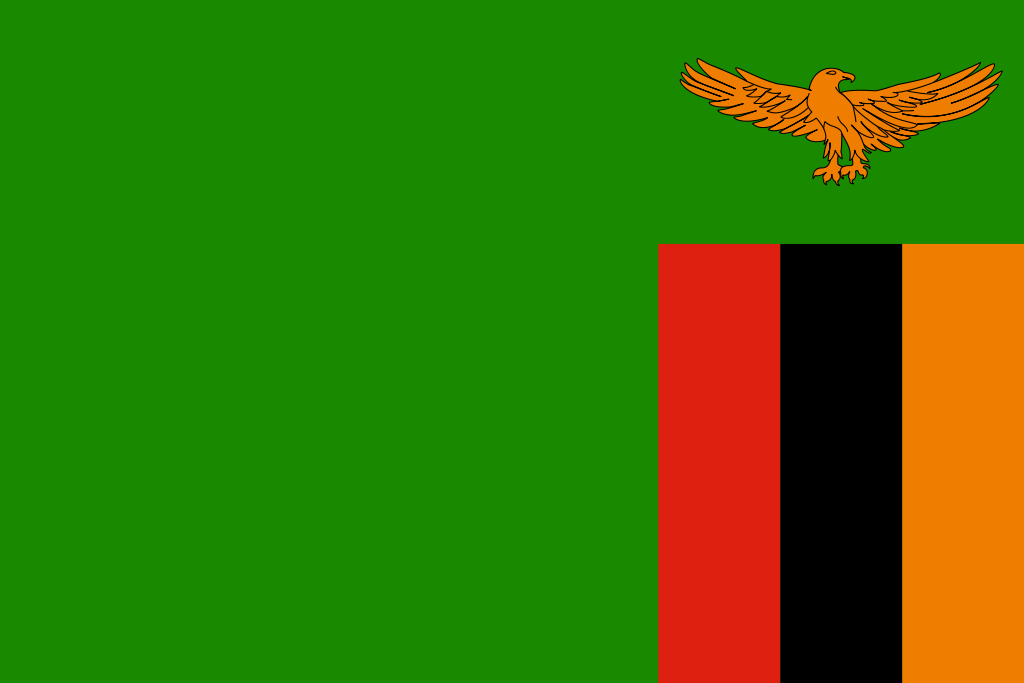 What can tourists do?
See the waterfall
Victoria Falls Bridge
Rafting
Bungee jumping
Wildlife Park
River Cruise
Elephant-back Safaris
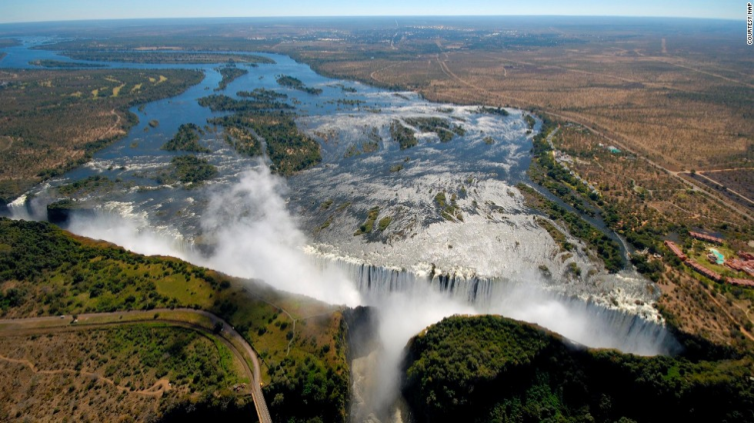 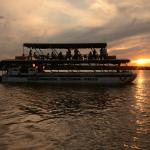 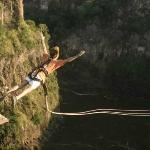 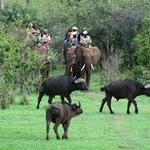 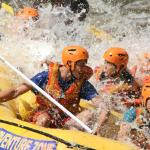 What would you like to do there?
TASK: Write your hypothesis, similar to the one on the previous slide.
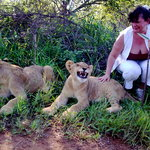 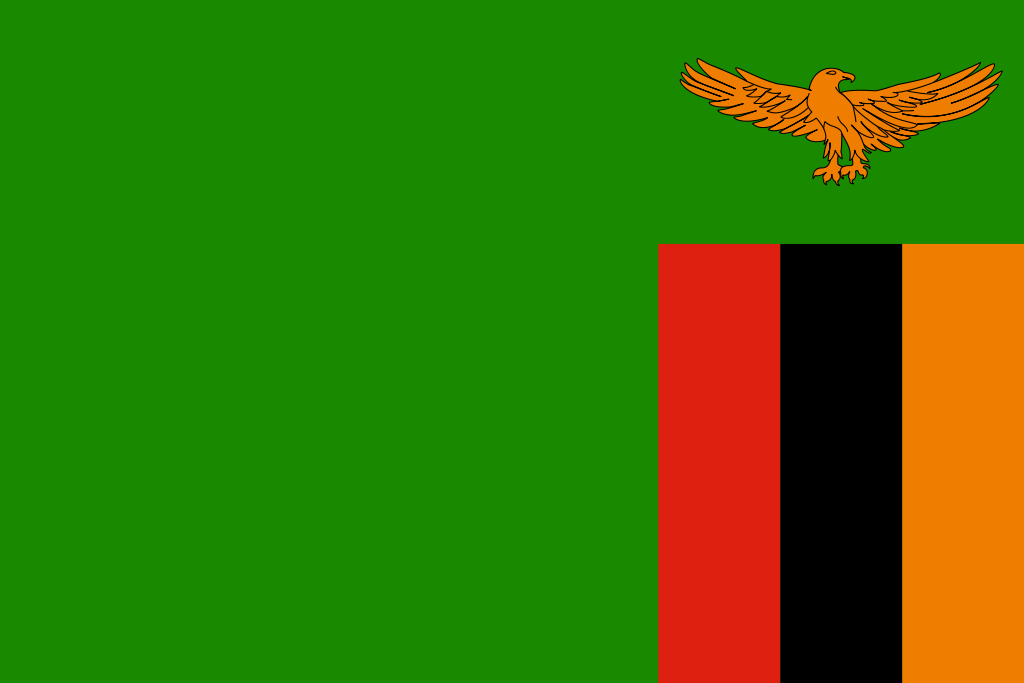 Data Collection
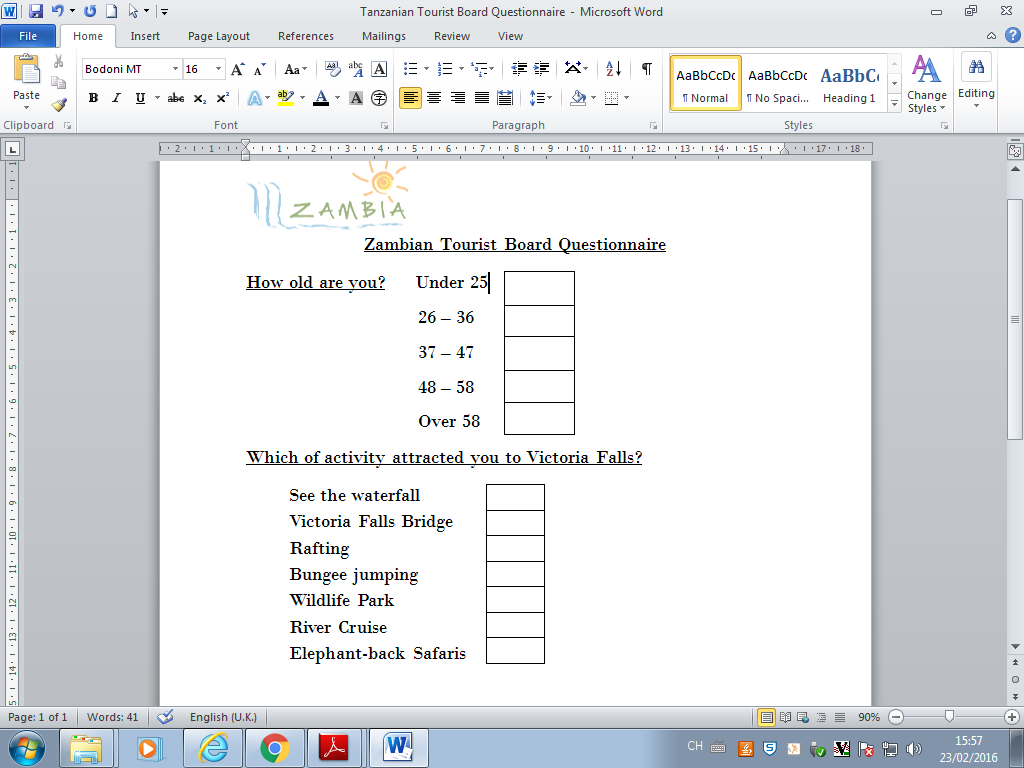 21 visitors were asked the following questions on  Saturday April 2nd 2016.

Their 2nd hypothesis was.
Most visitors are between 48 and 58

TASK: Write your hypothesis – Most visitors will be……
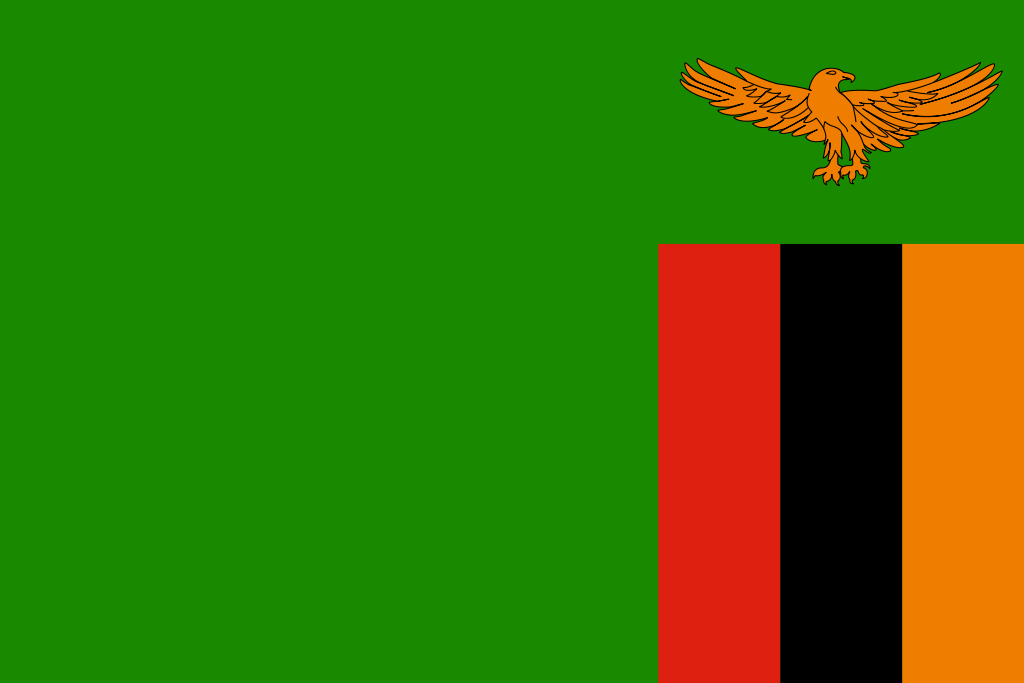 Results
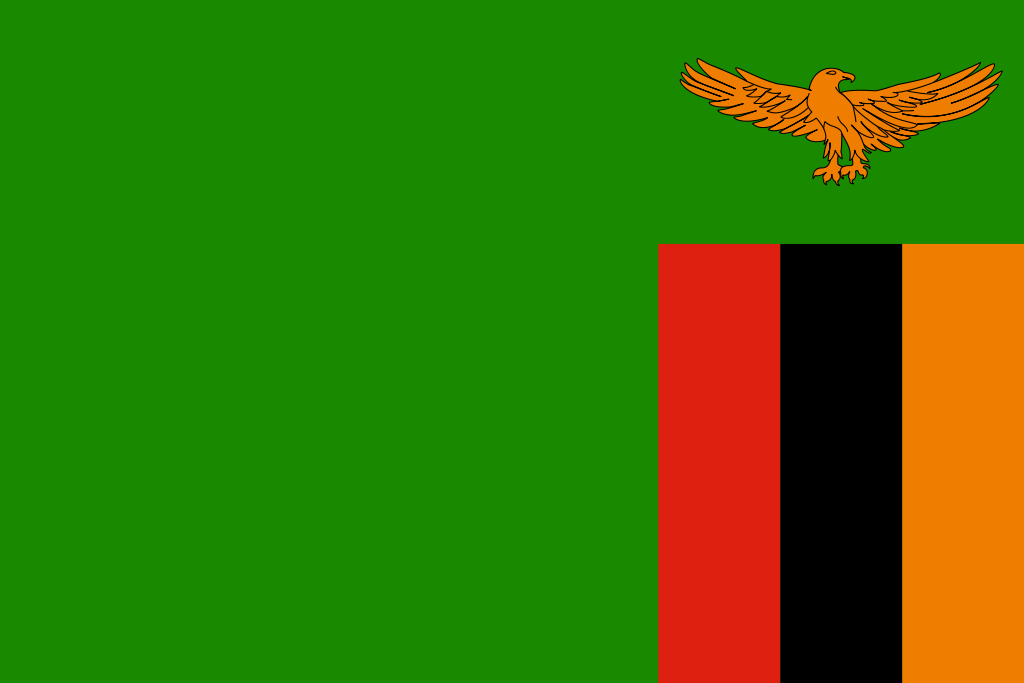 Data presentation - select one piece of information, preferably different to the person next to you.
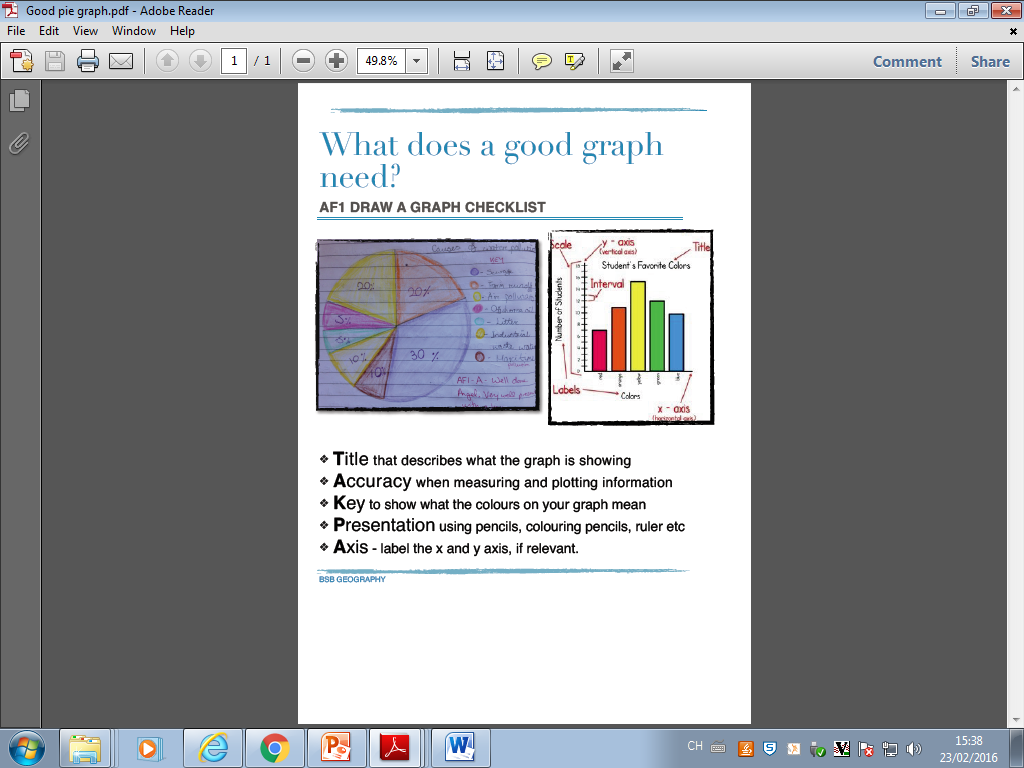 Present one piece of information in a graph (your choice)
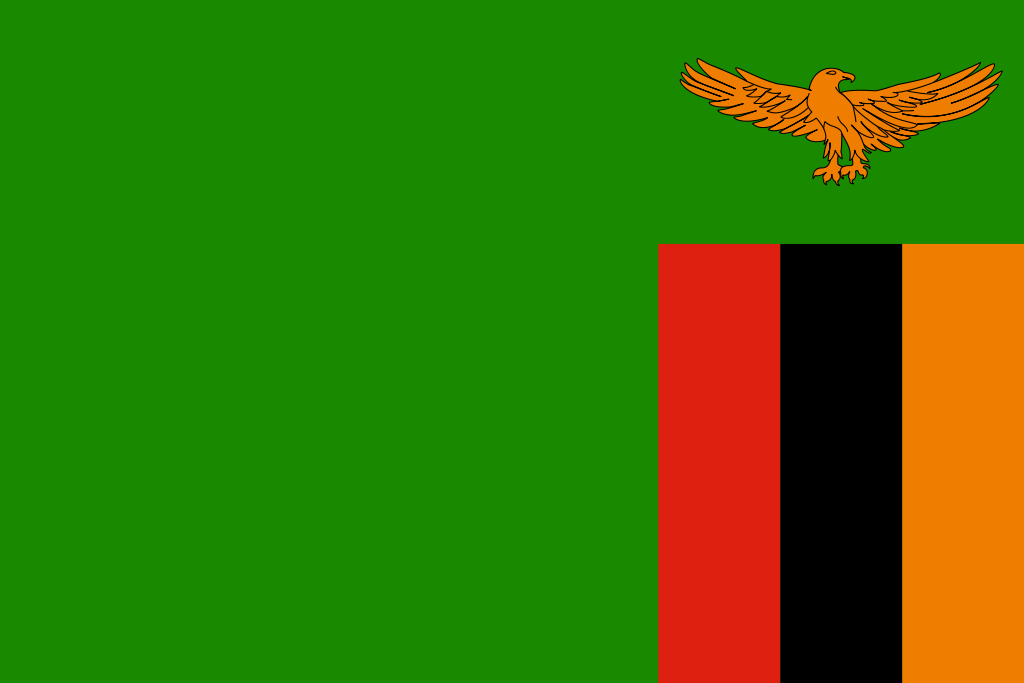 Analysis
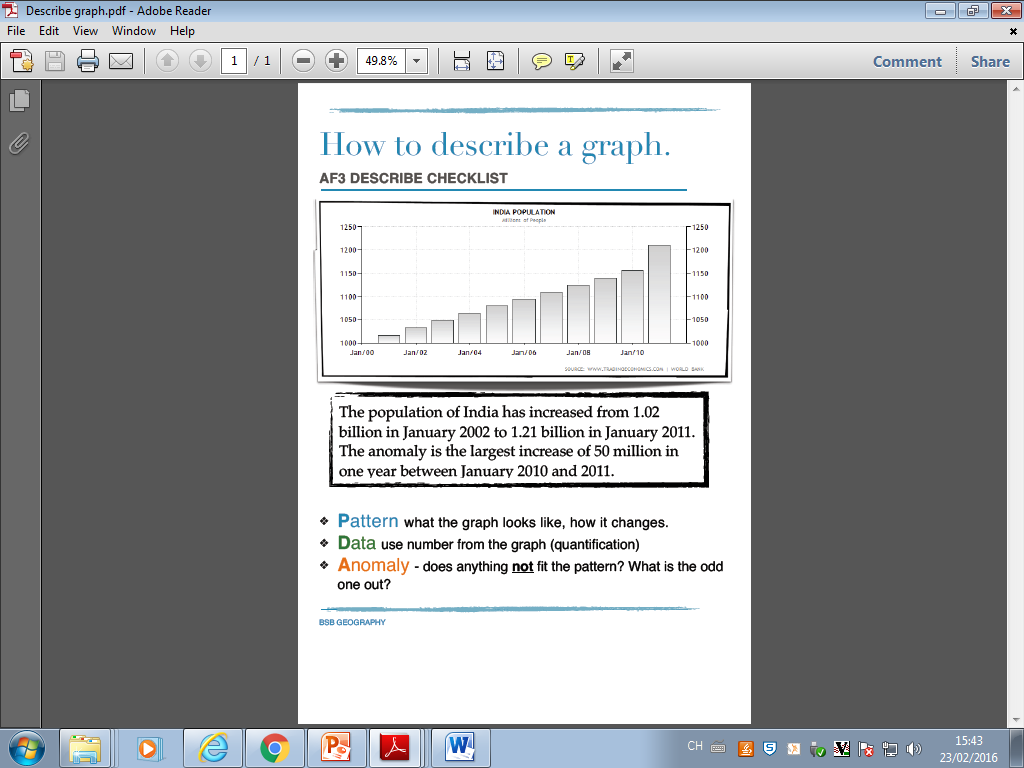 Describe the graph.
Give your reasons for the pattern/answers e.g. Why do you think most visitors were over 58?
Why were there no 26-36 year olds?
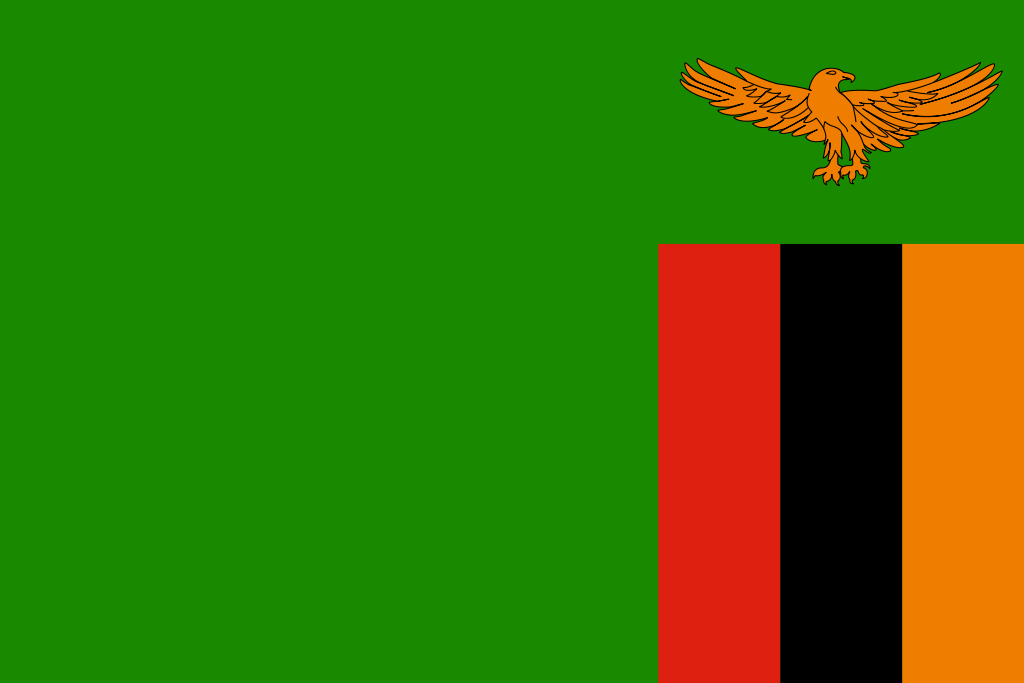 Conclusion
Was your hypothesis correct?

The hypothesis was correct/incorrect/partially correct because most people were______ (add data from the graph
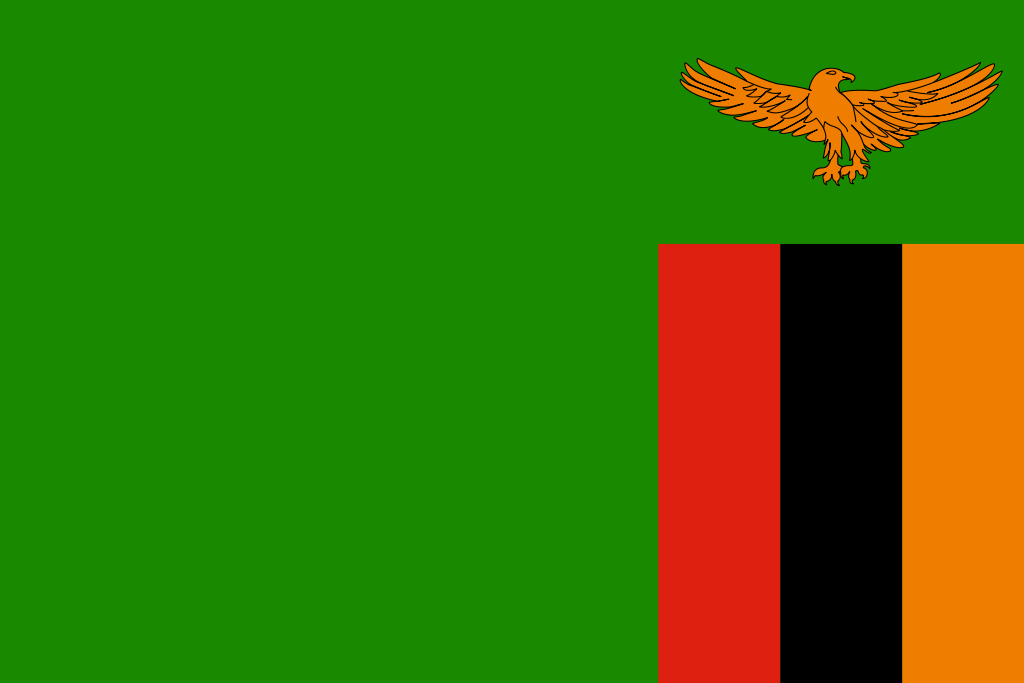 Evaluation
Why might the results be unreliable?

How could we make them more accurate?
[Speaker Notes: More days, different times of the year, ask more people, different questions, more places, other areas of Zambia]
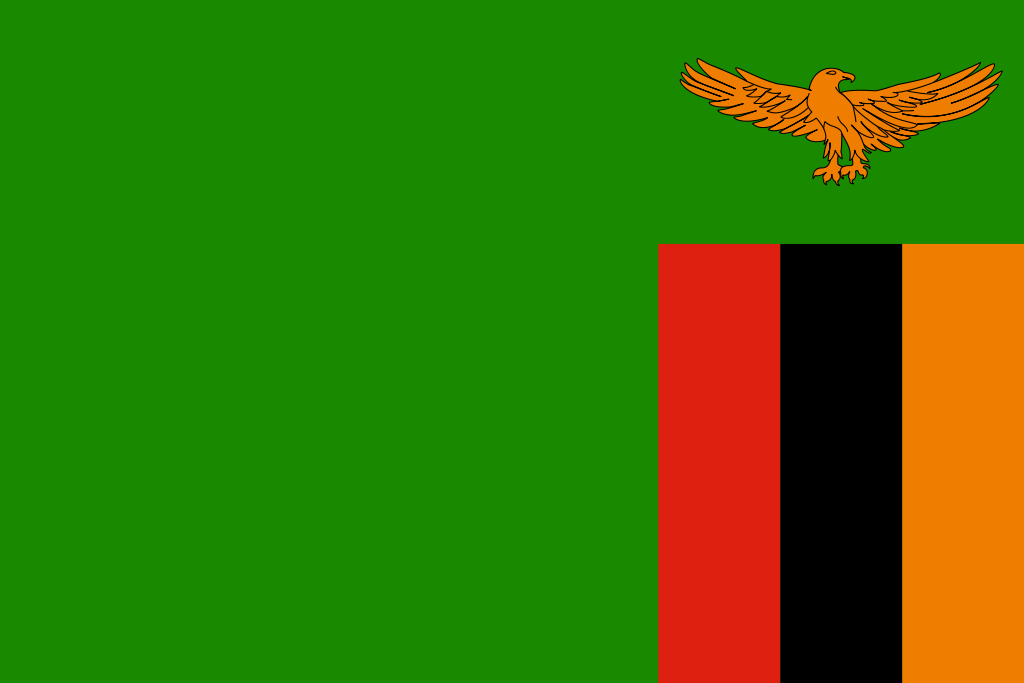 Taboo
I will give you a word – describe it to the class without using that word.
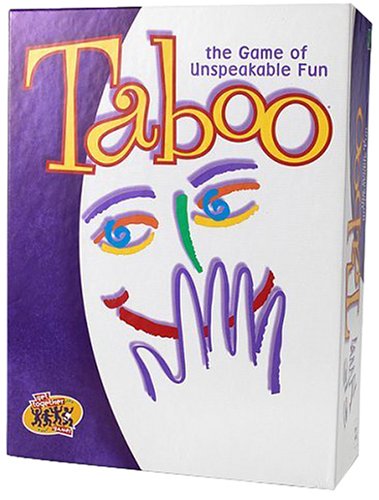 [Speaker Notes: Questionnaire, Evaluation, Conclusion, Graph, Hypothesis, Victoria Falls, Analysis]